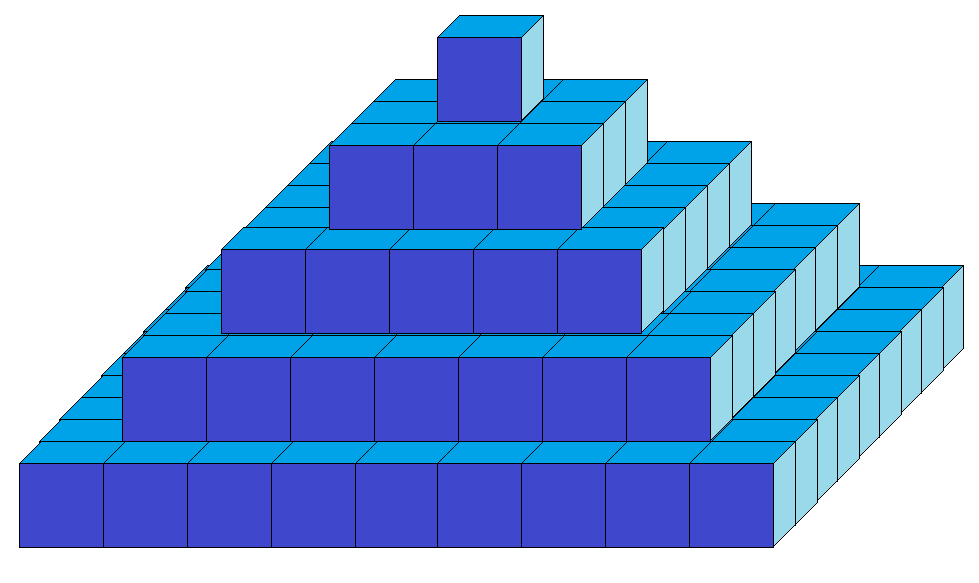 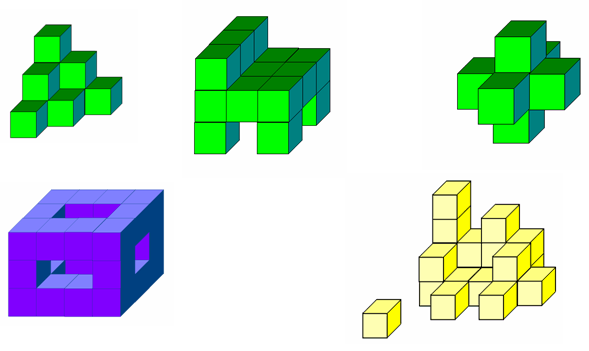 Куб.Создание изображений в графическом редакторе Paint
Чему мы можем научиться на уроке?
Познакомиться с понятием «куб» и с его измерениями и свойствами
Научиться строить объемные изображения в графическом редакторе Paint
Работать чётко по алгоритму
Исследовательская лаборатория
Как  называются  эти фигуры?
Длина
Ширина
Как называется эта фигура?
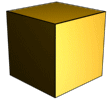 Куб
Какие  измерения есть у куба?
ВЫСОТА
ГРАНЬ
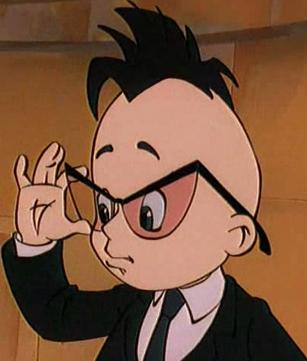 ШИРИНА
ДЛИНА
Конструкторское бюро
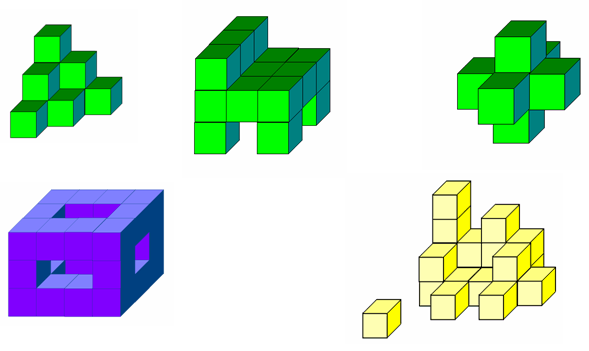 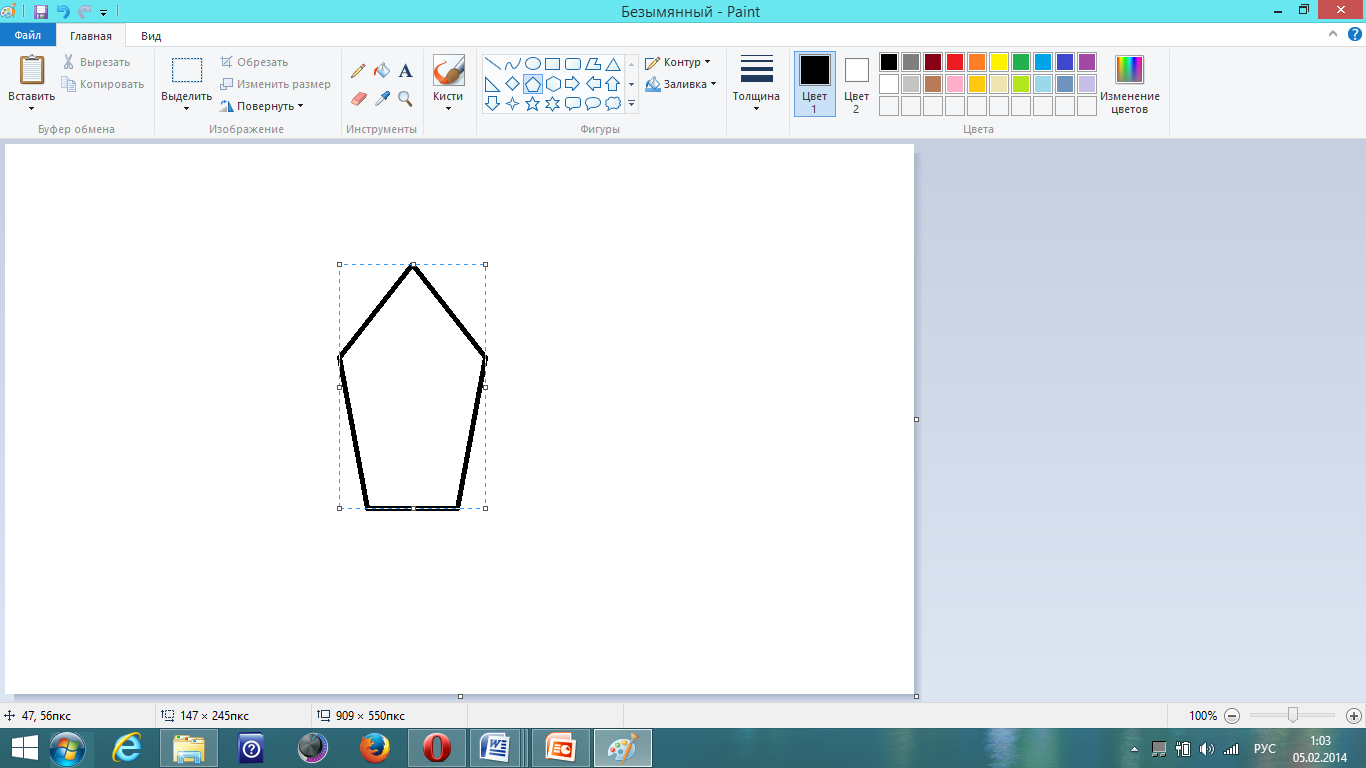 Шаг 1
Выберите инструмент Прямоугольник
и нарисуйте квадрат. 
Чтобы все стороны получились равными, удерживайте клавишу Shift
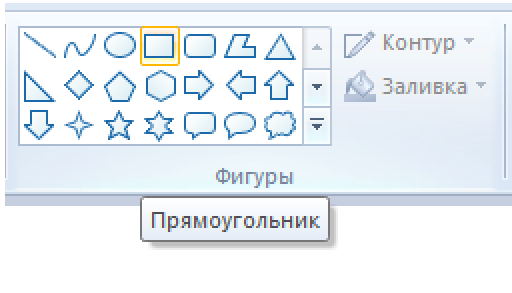 Шаг 1
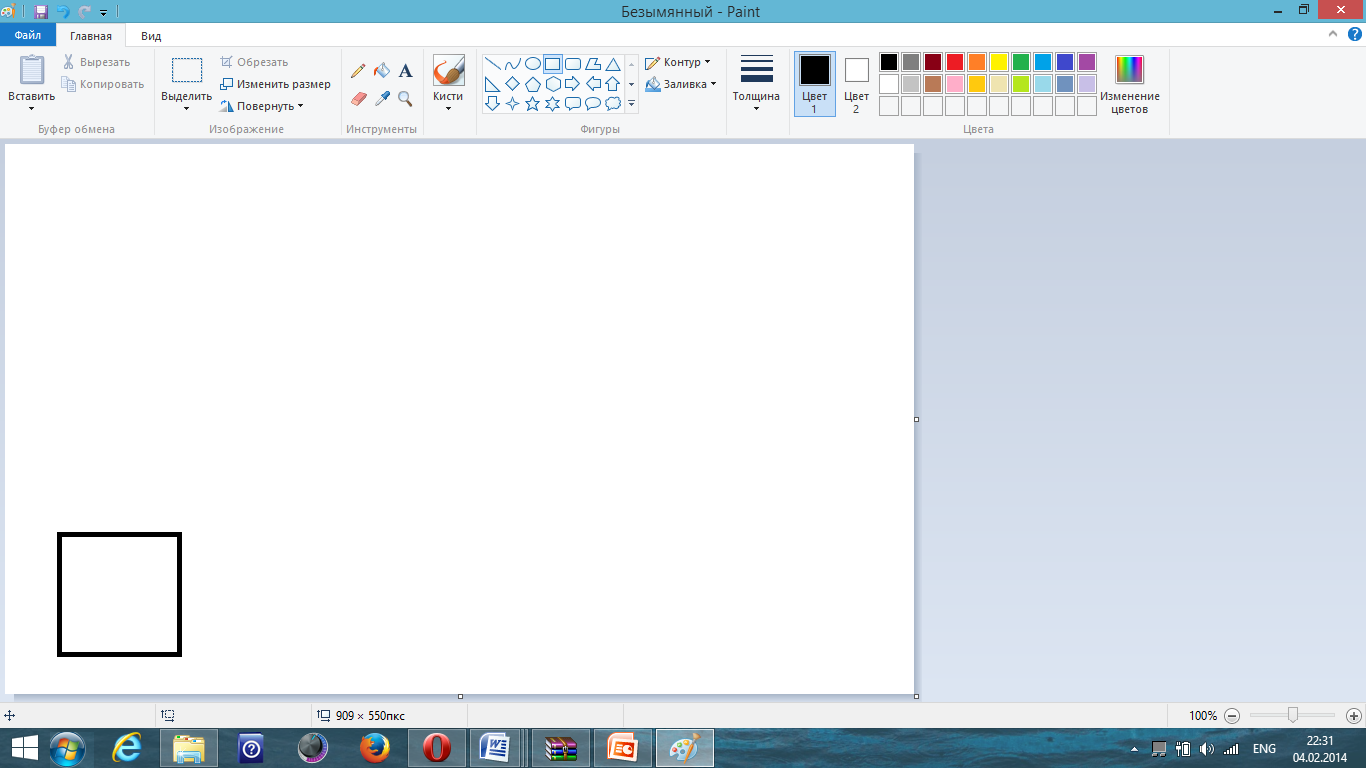 Шаг 2
Выберите инструмент Линия
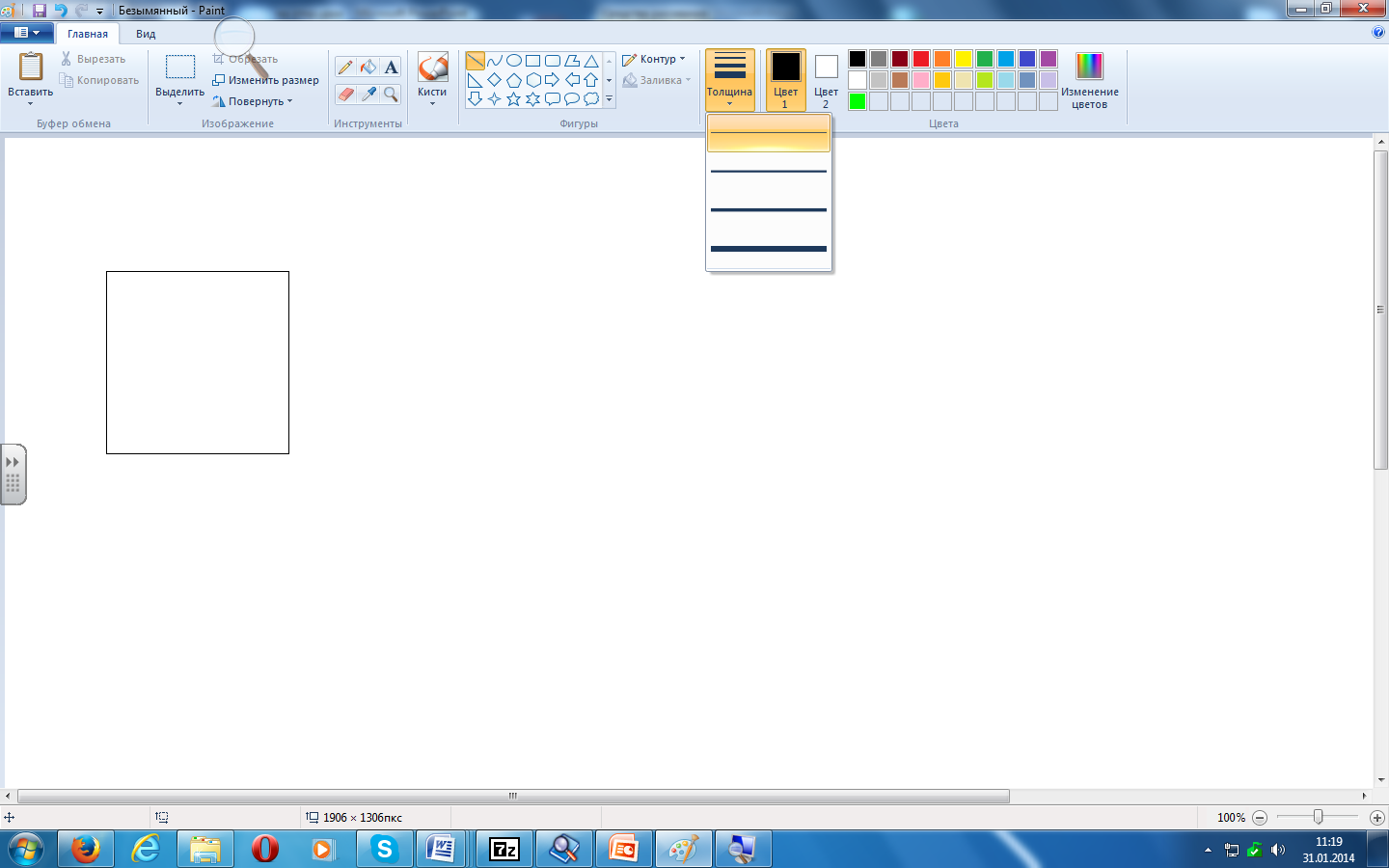 Шаг 2
Из трех вершин квадрата нарисуйте наклонные линии, пользуясь клавишей Shift.
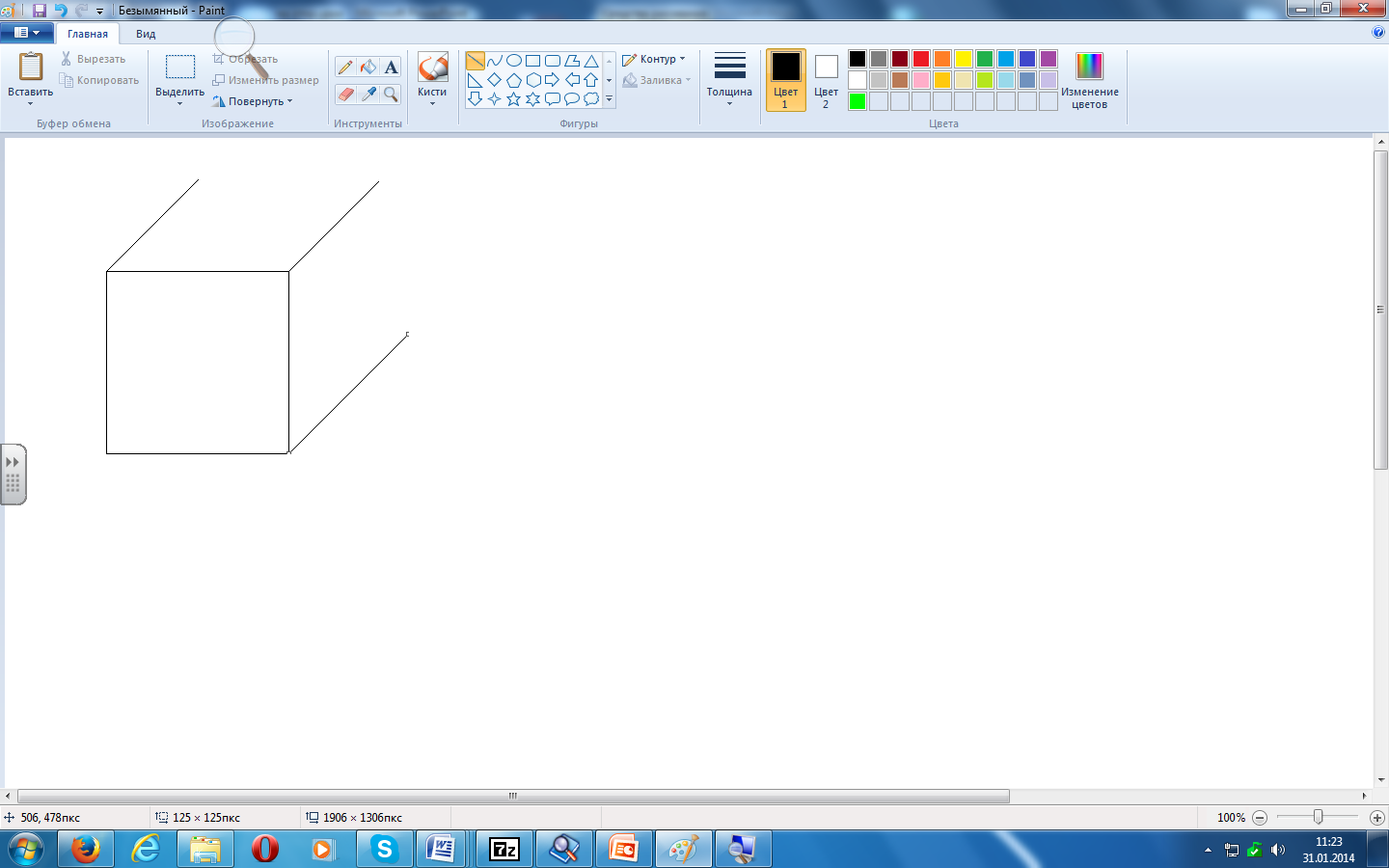 Шаг 2
Нарисуйте горизонтальную и вертикальную линии верхней и боковой граней куба
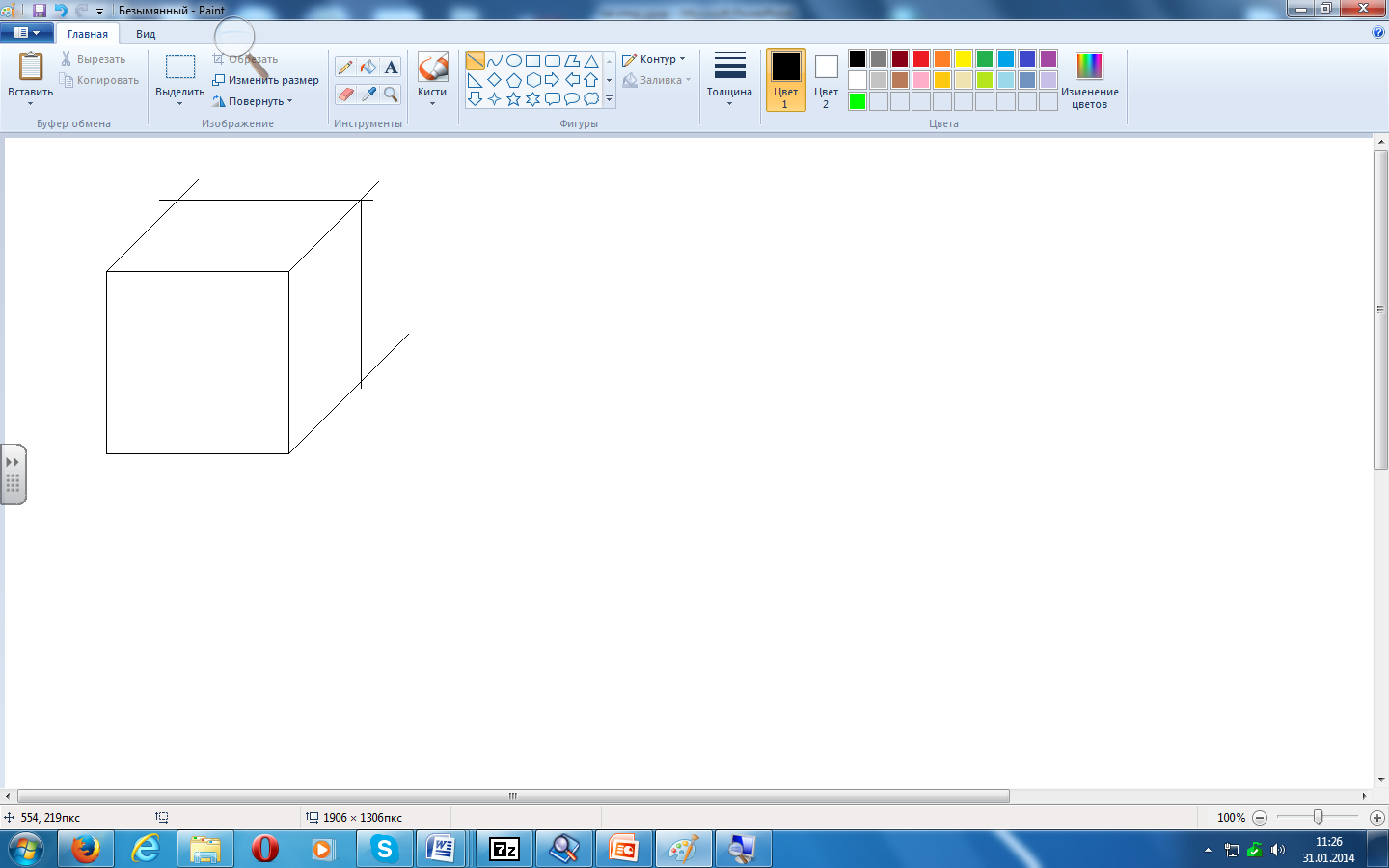 Шаг 3
Ластиком аккуратно удалите выступающие части линий
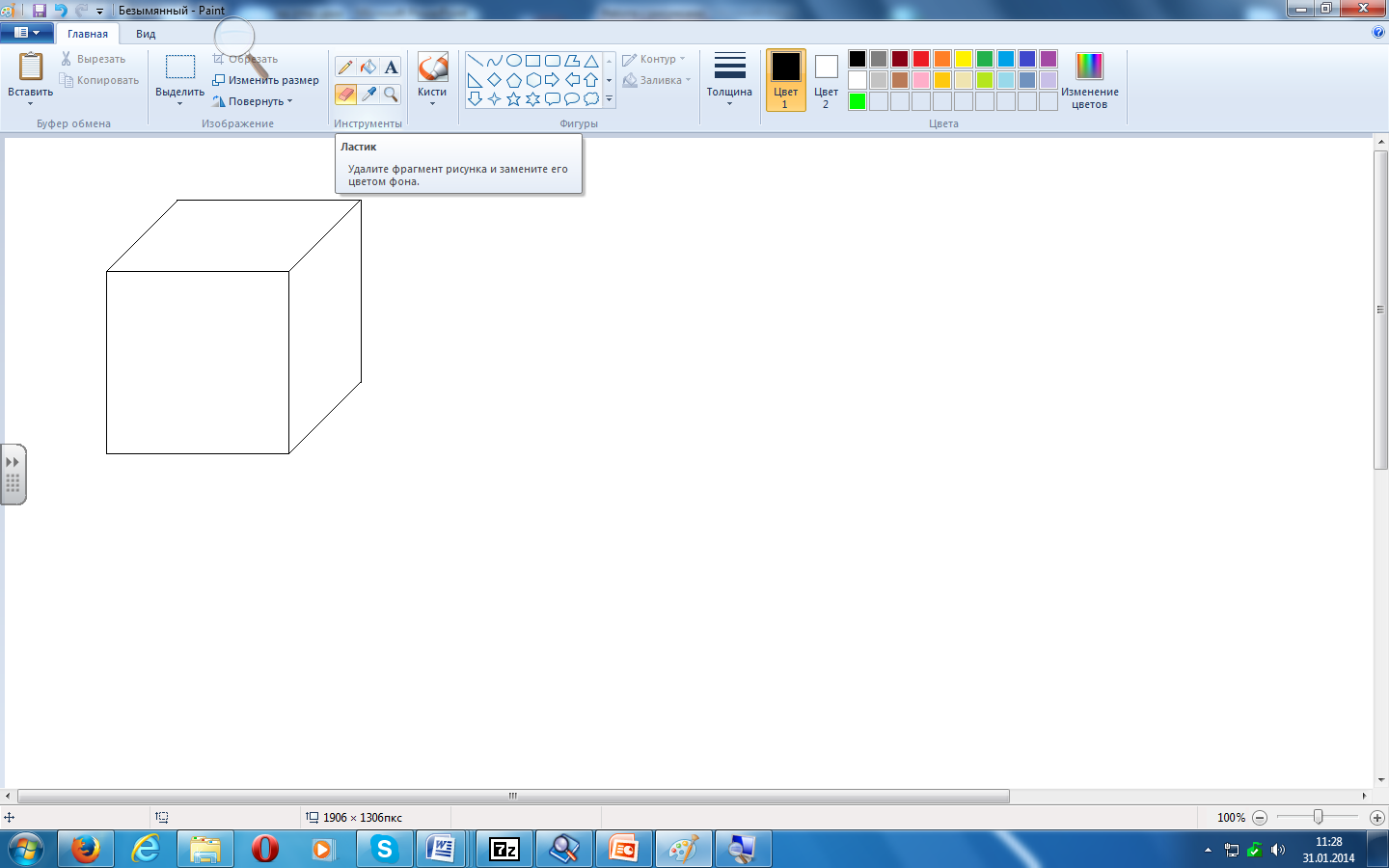 Шаг 4
Инструментом Заливка закрасьте грани получившегося куба разными цветами, используя Палитру цветов
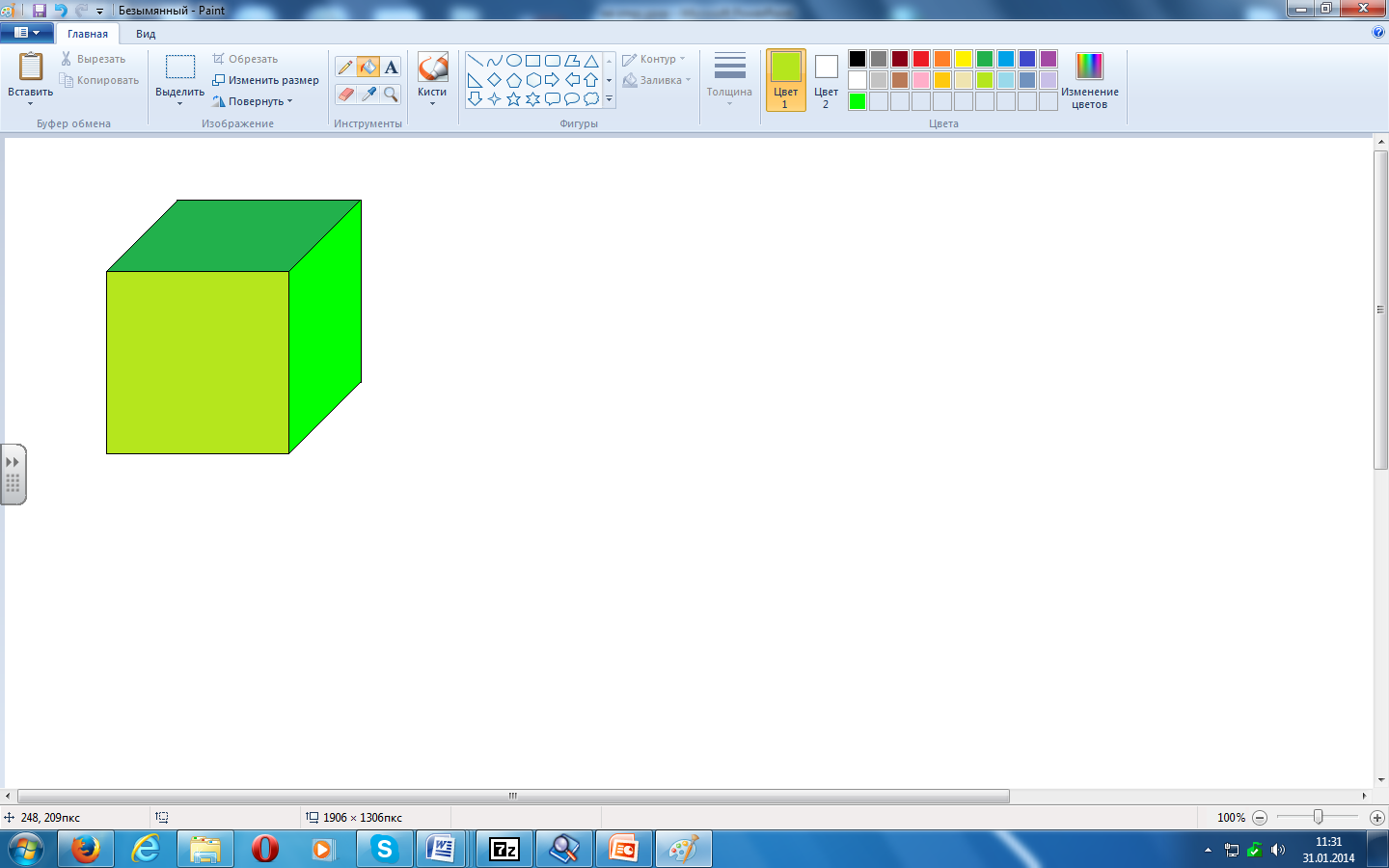 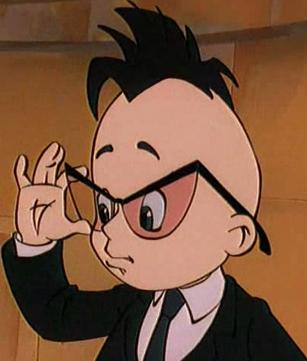 Архитектурная мастерская
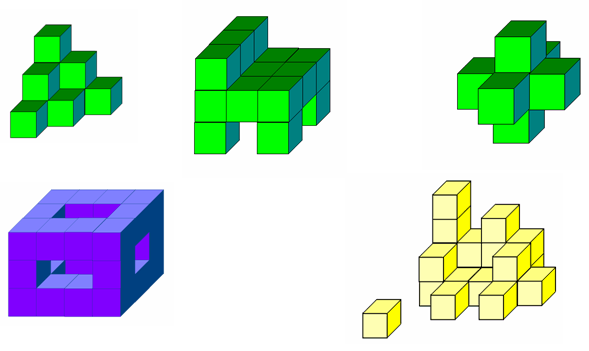 Шаг 1
Чтобы скопировать рисунок нажмите кнопку Выделить и отметьте Прозрачное выделение, выделите куб
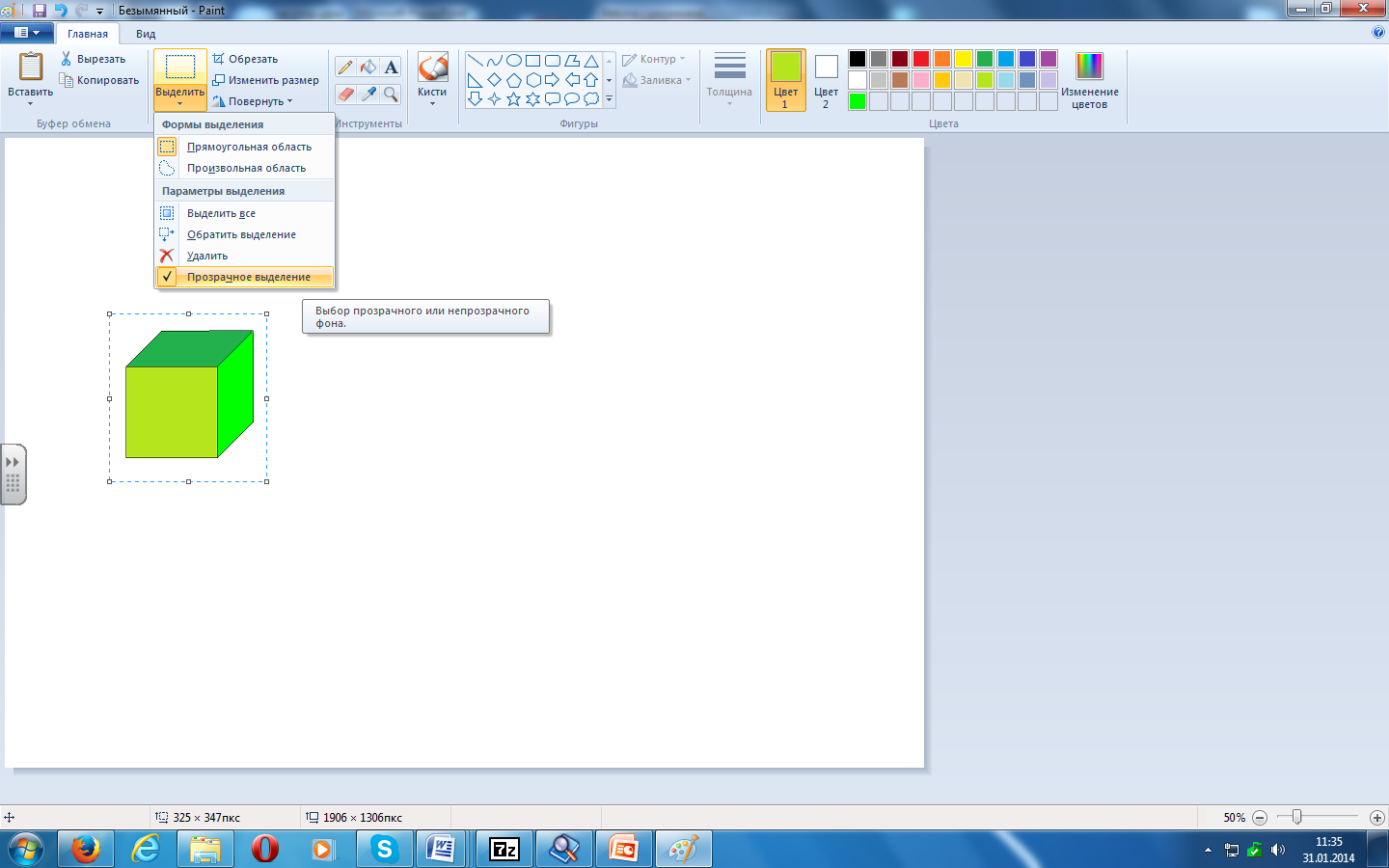 Шаг 2
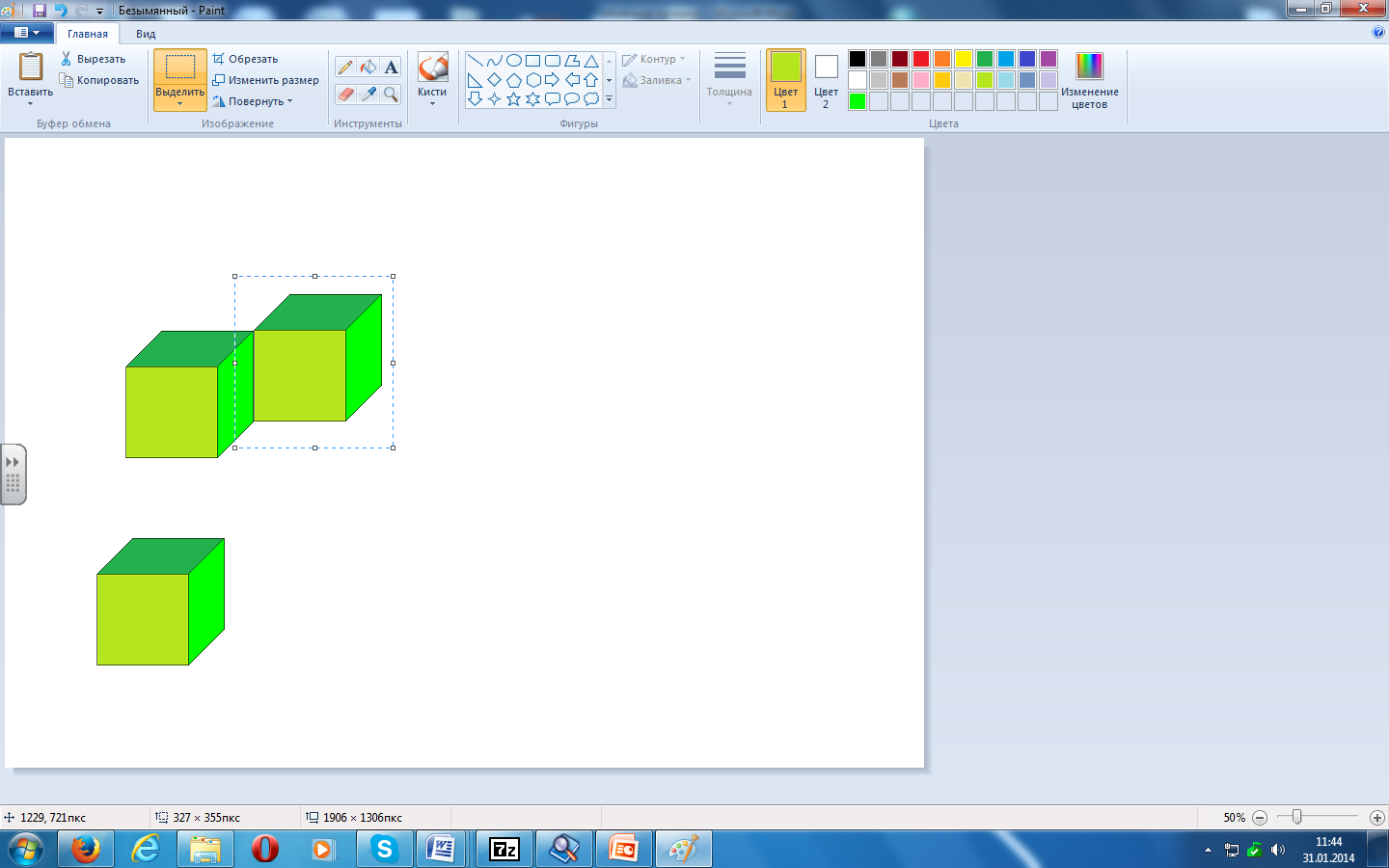 Чтобы скопировать рисунок: 

нажмите клавишу Ctrl и, не отпуская её, «захватите мышью» с нажатой кнопкой выделенный объект за его центр и переместите указатель мыши на нужное место
Шаг 3
Продолжая таким образом копировать объекты, создайте объемный рисунок
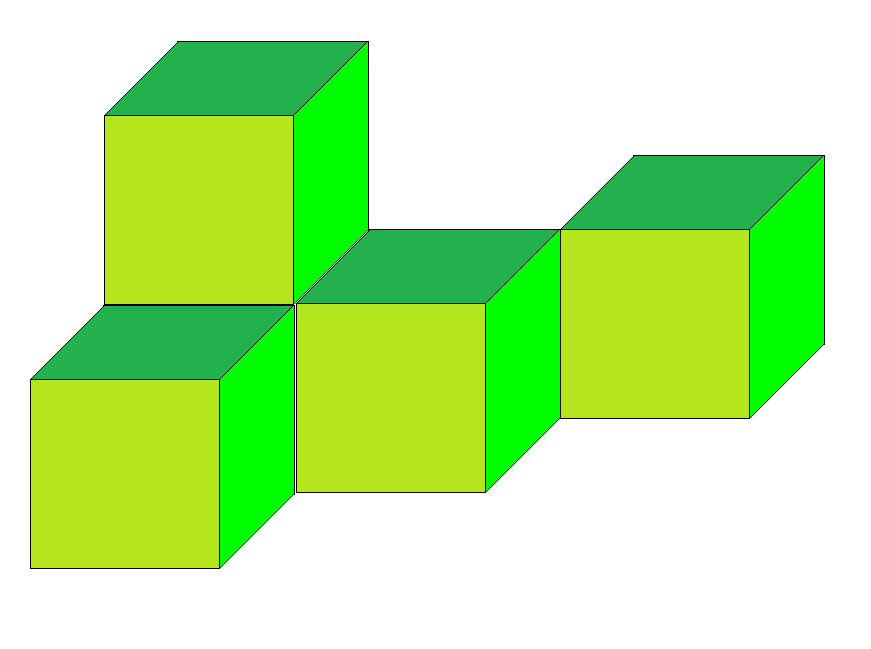 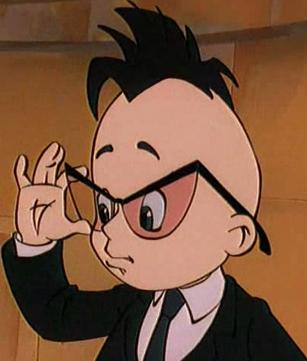 Архитектурная мастерская
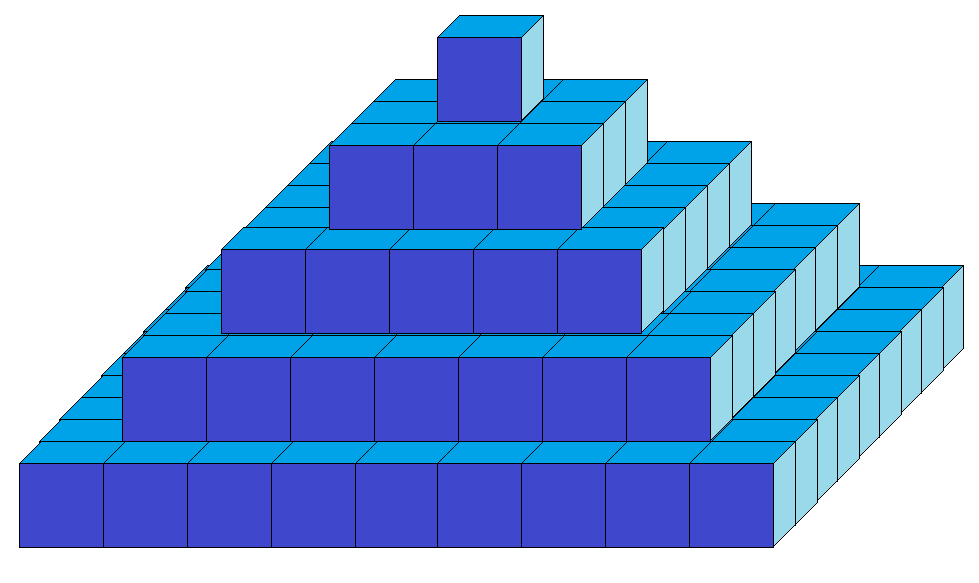 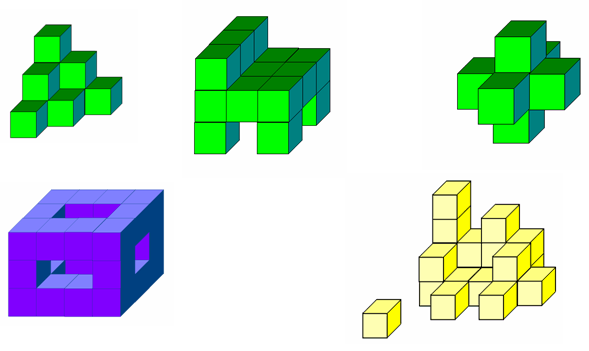 Знания
Измерения куба
Грань куба
Количество граней куба
Видимые грани куба при его изображении
Построение куба в графическом редакторе Paint
Алгоритм создания объемного изображения